সবাইকে শুভেচ্ছা
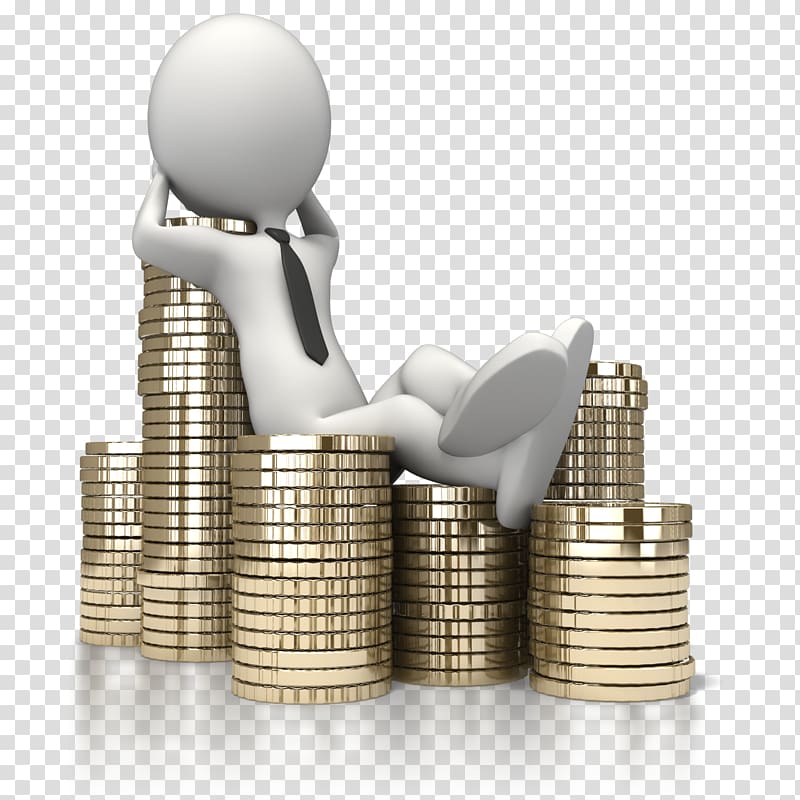 পরিচিতি
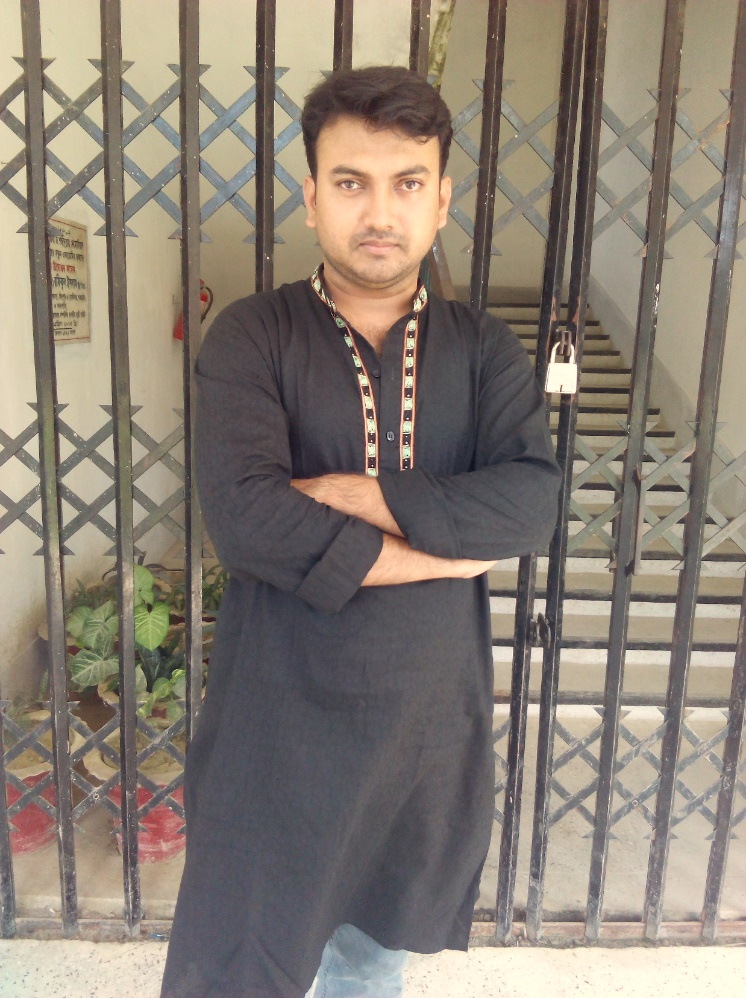 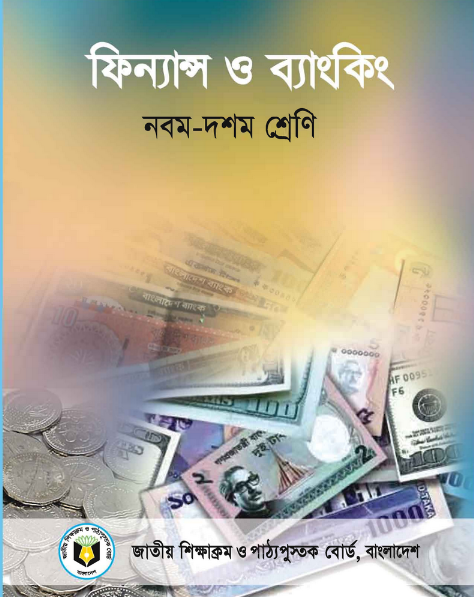 মোঃ মামুনুর রশীদ
সহকারী শিক্ষক
দেবকরা মারগুবা ডঃ শহীদুল্লাহ মেমোরিয়াল উচ্চ বিদ্যালয়
শাহরাস্তি, চাঁদপুর।
মোবাইল: 01726 126141
E-mail: mamundmdsmhs@gmail.com
ফিন্যান্স ও ব্যাংকিং
নবম-দশম শ্রেণি
পঞ্চম অধ্যায়
 সময়: ৫০ মিনিট
তারিখ: ১২/১২/২০২০
মূলধন বাজেটিং-এর পদ্ধতি কয়টি ও কী কী?
আজকের পাঠ
শিখনফল
এই পাঠ শেষে শিক্ষার্থীরা …
১। পে-ব্যাক সময় কী বলতে পারবে;
২। পে-ব্যাক সময় পদ্ধতি নির্ণয় করতে পারবে;
৩। পে-ব্যাক সময় পদ্ধতি বিশ্লেষণ করতে পারবে।
পে-ব্যাক সময় নির্ণয় প্রণালী
বিনিয়োগ
বার্ষিক নগদ প্রবাহ
পে-ব্যাক সময় নির্ণয় প্রণালী 
(আন্তঃপ্রবাহ অসমান হলে)
প্রকল্প থেকে আগত আন্তঃপ্রবাহগুলো অসমান হলে সেক্ষেত্রে আন্তঃপ্রবাহগুলোর ক্রমযোজিত নগদ আন্তঃপ্রবাহ নির্ণয় করা হয়।
ক্রমযোজিত নগদ আন্তঃপ্রবাহ নির্ণয়ে নগদ আন্তঃপ্রবাহগুলোকে ক্রমান্বয়ে যোগ করা হয়।
পে-ব্যাক সময় নির্ণয়ের সূত্র
(আন্তঃপ্রবাহ অসমান হলে)
পে-ব্যাক সময় =
সম্পূর্ণ বিনিয়োগ ফেরত আসার পূর্ববর্তী বছর +
প্রারম্ভিক বিনিয়োগ ‼ যে বছর সম্পূর্ণ বিনিয়োগ ফেরত আসে সে বছরের ক্রমযোজিত নগদ প্রবাহ
যে বছর সম্পূর্ণ বিনিয়োগ ফেরত আসে সে বছরের নগদ প্রবাহ
একক কাজ
সময়: ৫ মিনিট
একজন দর্জির দোকানির মেশিন কিনতে ১৫,০০০ টাকা প্রয়োজন। মেশিন ব্যবহার করে আগামী ৪ বছর বার্ষিক ৫,০০০ টাকা করে আন্তঃপ্রবাহ পাওয়া যাবে। পে-ব্যাক সময় নির্ণয় কর।
[Speaker Notes: ূষিত করে]
সিদ্ধান্ত নীতি
সীমাবদ্ধতা
পে-ব্যাক মূলত কোন লাভের হার নয়। এটা একটা সময়কাল। পে-ব্যাক সময়কাল অতিবাহিত হলে প্রতিষ্ঠানের কোন লাভ হবে না, প্রতিষ্টানটি কেবল ক্ষতির হাত থেকে রক্ষা পাবে।
একাধিক প্রকল্পের মধ্যে যেটির পে-ব্যাক সময় কম; সেটি গ্রহণ করা হয়। কিন্তু একটি প্রকল্প থাকলে সেটি গ্রহণযোগ্য কি না তা এই পদ্ধতির মাধ্যমে সিদ্ধান্ত নেওয়া যায় না।
পে-ব্যাক সময় পদ্ধতি অর্থের সময়মূল্য বিবেচনা করে না। এটি একটি বড় সীমাবদ্ধতা।
পে-ব্যাক কালের বাইরের নগদ প্রবাহ গণনা করা হয় না। ফলে, পে-ব্যাক কালের বাইরে বিশাল নগদ প্রবাহ আসলেও সেটি পে-ব্যাক কালে কোন প্রভাব ফেলে না।
দলগত কাজ
সময়: ১০ মিনিট
একটি প্রকল্পে ৫০,০০০ টাকা বিনিয়োগের সুযোগ রয়েছে। আগামী ৬ বছর যথাক্রমে ১০,০০০ টাকা, ১৫,০০০ টাকা, ২০,০০০ টাকা, ১০,০০০ টাকা, ২০,০০০ টাকা এবং ৩০,০০০ টাকা পাওয়া যাবে। প্রকল্পটির পে-ব্যাক সময় নির্ণয় কর।
[Speaker Notes: ূষিত করে]
মূল্যায়ন
১) পে-ব্যাক সময় পদ্ধতি কাকে বলে?
২) বার্ষিক আন্তঃপ্রবাহ সমান হলে পে-ব্যাক সময় নির্ণয়ের সূত্রটি কী? 
৩) ক্রমযোজিত নগদ প্রবাহ কখন নির্ণয় করা প্রয়োজন? 
৪) ক্রমযোজিত নগদ প্রবাহ কিভাবে নির্ণয় করা হয়? 
৫) অর্থের সময়মূল্যের মূল ধারণা কী? 
৬) পে-ব্যাক সময় কেমন হলে ভালো হয়?
বাড়ির কাজ
কাল্পনিক তথ্যের সাহায্যে দুটি প্রকল্পের পে-ব্যাক সময় নির্ণয় করে তোমার সিদ্ধান্ত দাও।
সবাইকে ধন্যবাদ
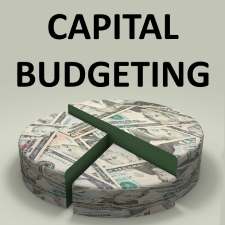